DYNAMIC MEMORY ALLOCATION IN ‘C’ LANGUAGE
By - Dr. Ranju




Department of Computer Science
I.B.PG. College, Panipat
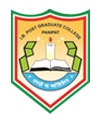 A VERY SINCERE THANKS TO
Our Principal Sir

Dr. Ajay Kumar Garg

For providing us Best Facilities & his Guidance
SPECIAL THANKS TO MY COLLEAGUES
Dr. Vikram Lamba (HOD)

Prof. Ashwani Gupta

Prof. Vinay Bharti
By - Dr. Ranju
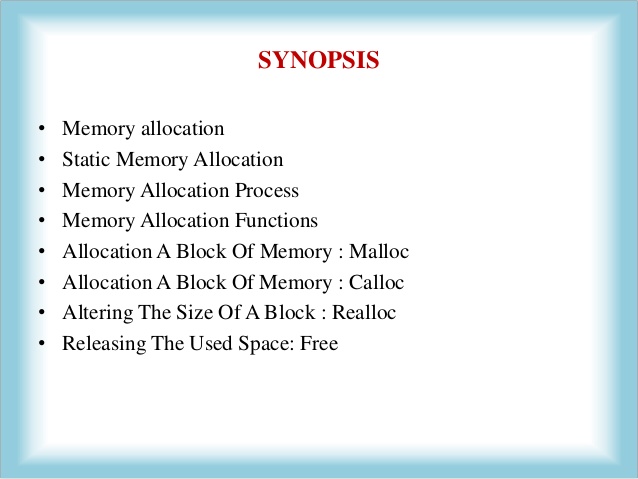 TOPICS
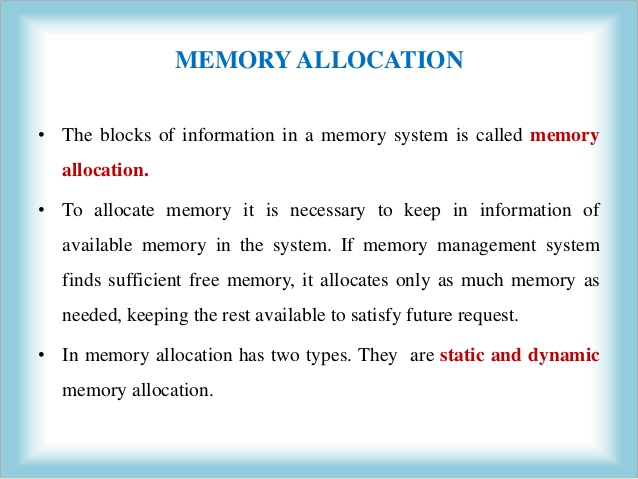 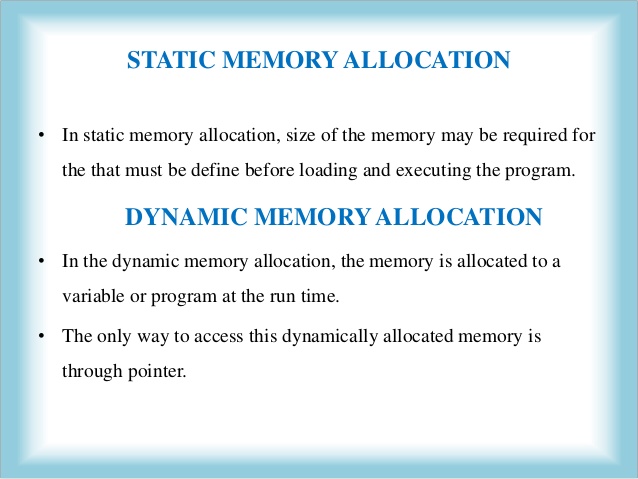 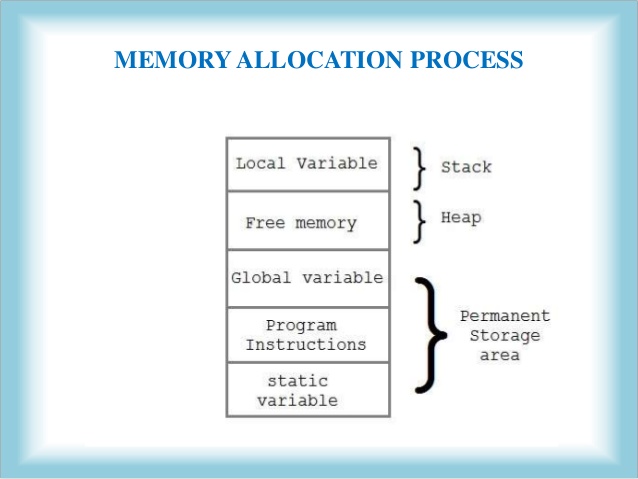 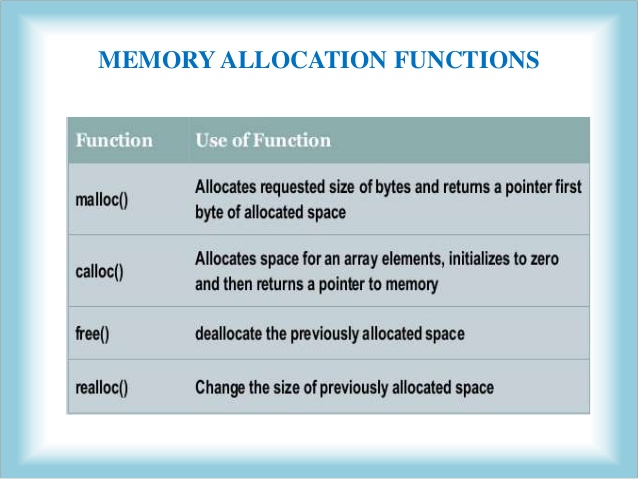 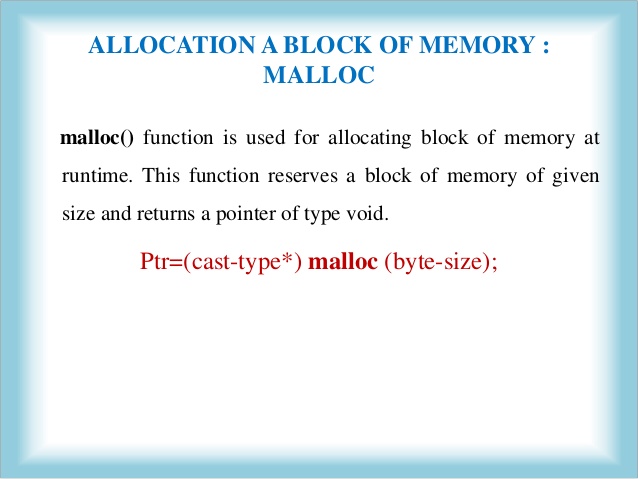 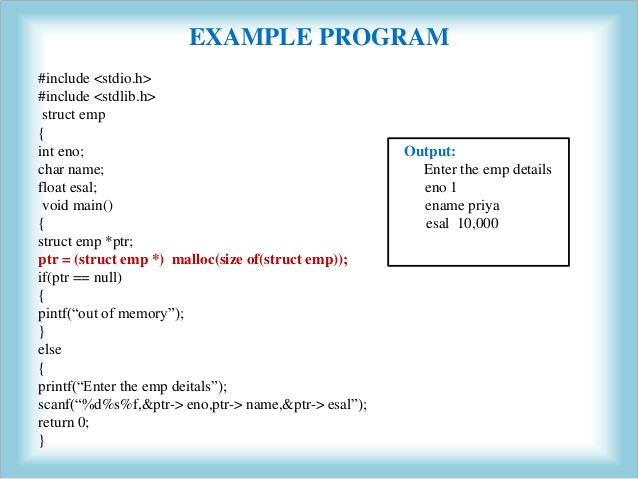 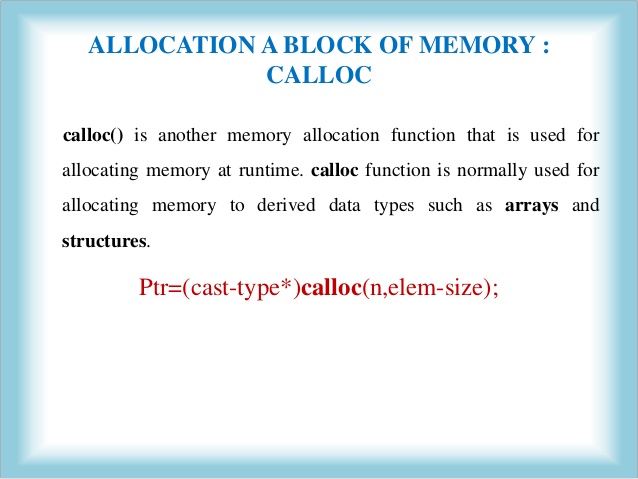 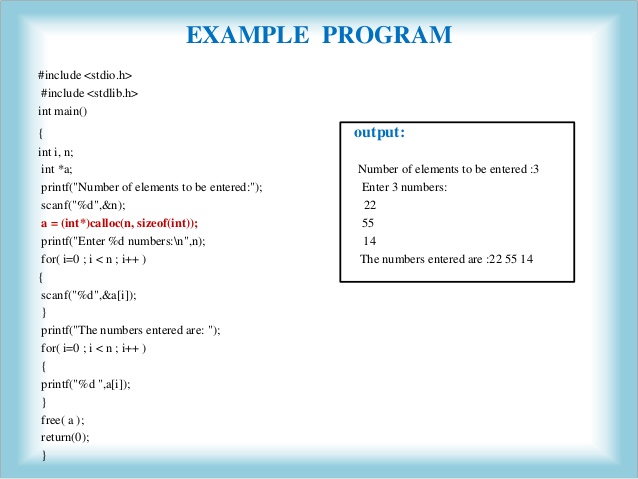 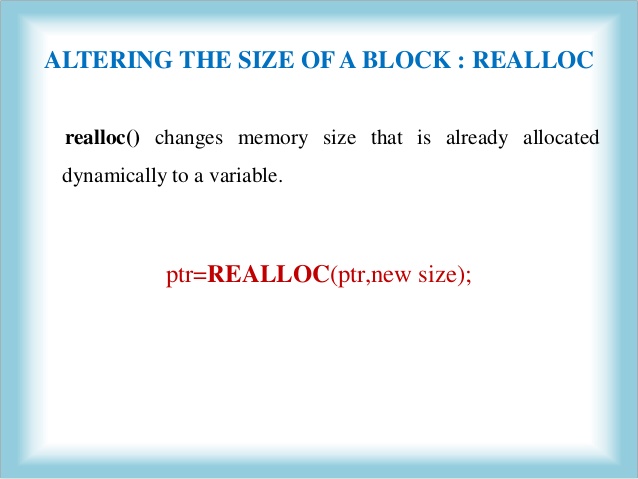 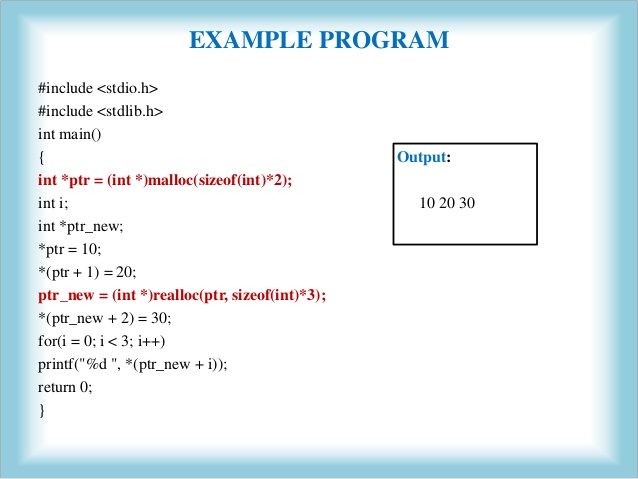 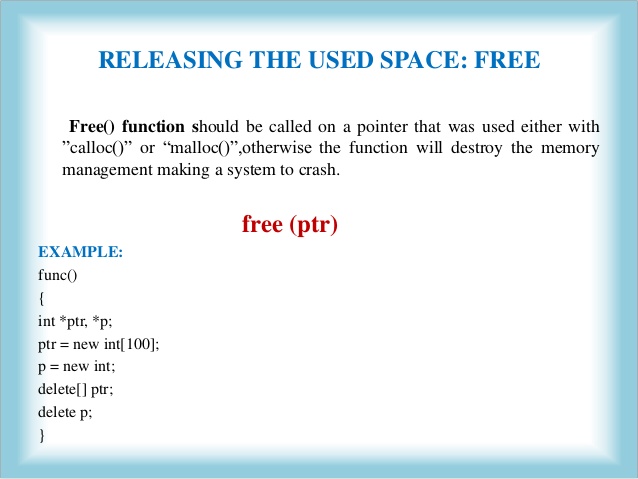 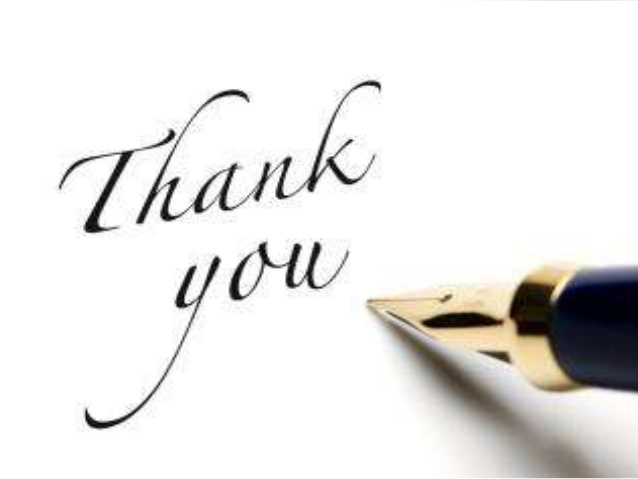